ОКРУЖАЮЩИЙ МИР,  2 КЛАСС
ПОСМОТРИ ВОКРУГ
1
2
3
4
ФОРМЫ ЗЕМНОЙ ПОВЕРХНОСТИ
1
2
3
4
ВОДНЫЕ БОГАТСТВА
1
2
3
4
МОСКВА
1
2
3
4
ГОРОД НА НЕВЕ
1
2
3
4
КОМАНДА1
КОМАНДА2
КОМАНДА3
1
2
3
4
5
6
7
8
9
10
11
12
13
14
15
16
17
18
19
20
21
22
23
24
25
1
2
3
4
5
6
7
8
9
10
11
12
13
14
15
16
17
18
19
20
21
22
23
24
25
1
2
3
4
5
6
7
8
9
10
11
12
13
14
15
16
17
18
19
20
21
22
23
24
25
КАК НАЗЫВАЕТСЯ НАША ПЛАНЕТА?
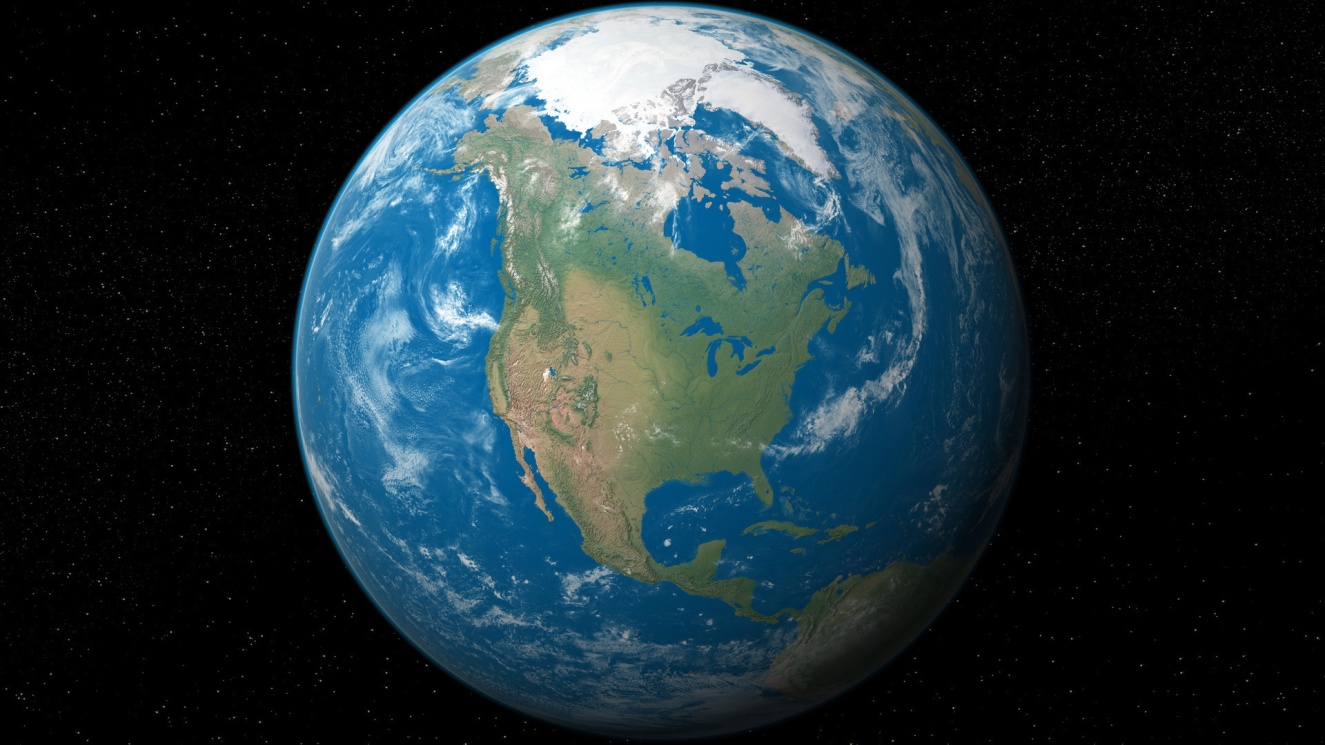 ПЛАНЕТА ЗЕМЛЯ
ОТВЕТ
КАК НАЗЫВАЕТСЯ ТРЁХМЕРНАЯ МОДЕЛЬ ЗЕМЛИ?
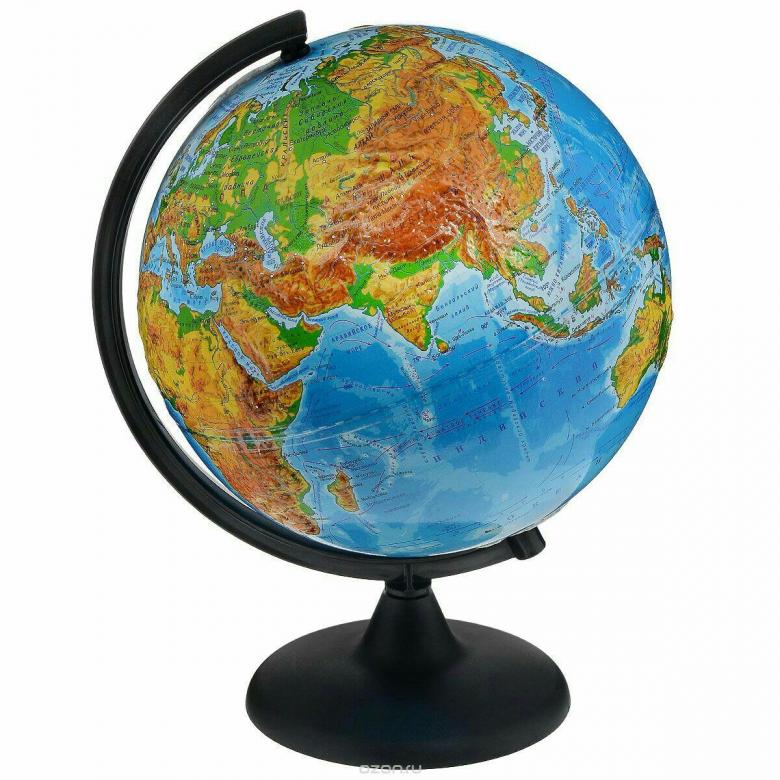 ГЛОБУС
ОТВЕТ
КАК НАЗЫВАЕТСЯ ГРАНИЦА НЕБА С ЗЕМНОЙ ИЛИ ВОДНОЙ ПОВЕРХНОСТЬЮ?
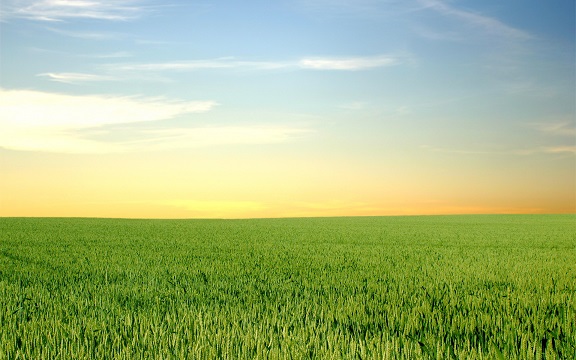 ГОРИЗОНТ
ОТВЕТ
КАК НАЗЫВАЕТСЯ ПРИБОР ДЛЯ ОПРЕДЕЛЕНИЯ СТОРОН ГОРИЗОНТА?
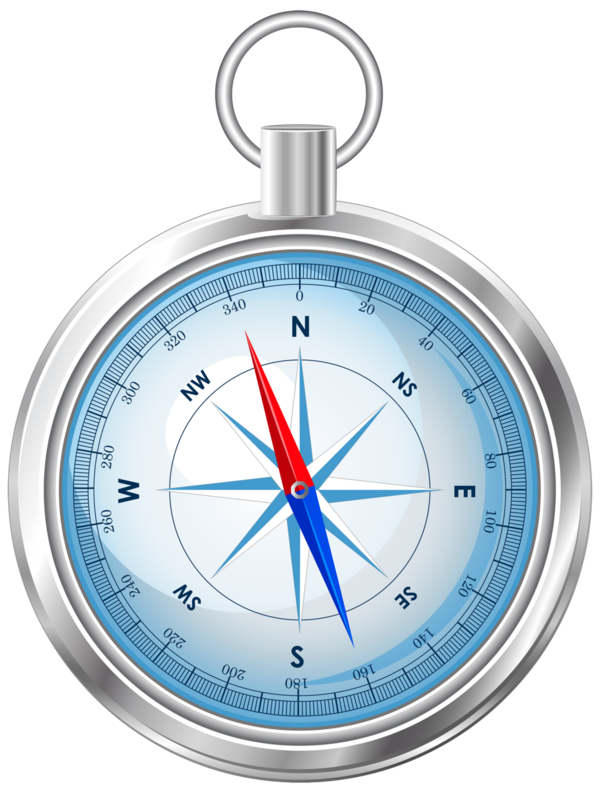 КОМПАС
ОТВЕТ
ВОПРОС
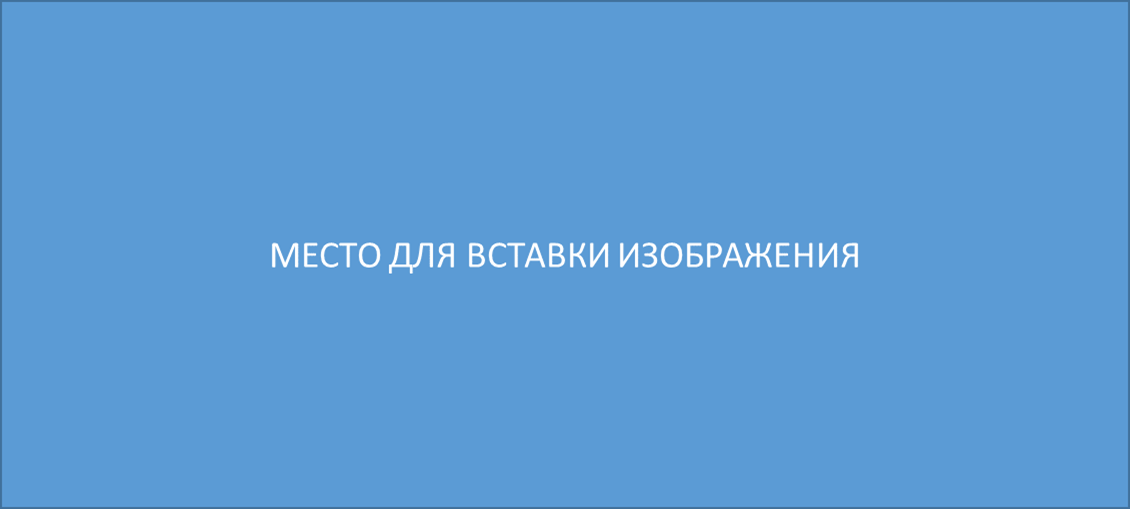 ТЕКСТ ОТВЕТА
ОТВЕТ
ВОПРОС
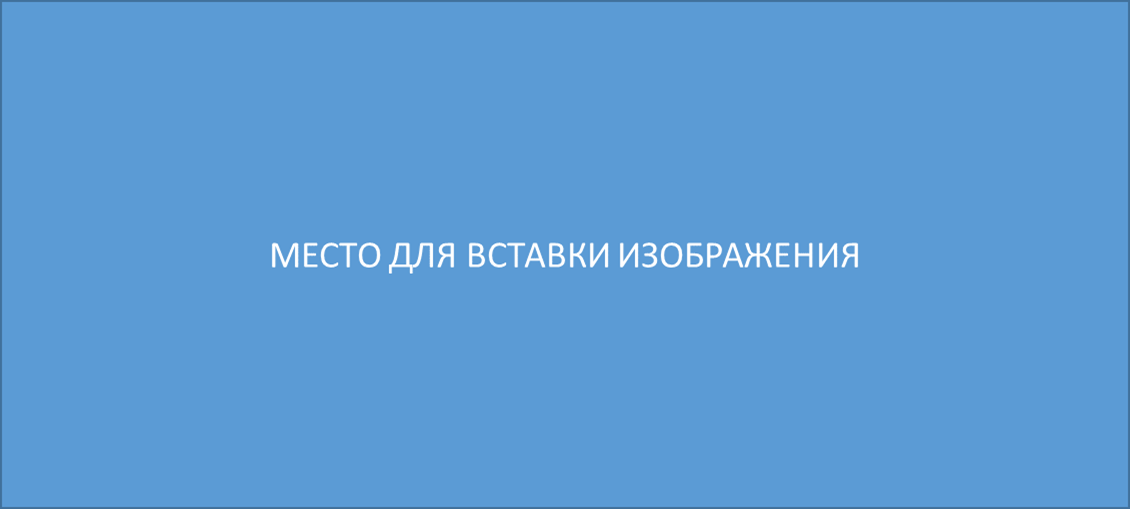 ТЕКСТ ОТВЕТА
ОТВЕТ
ВОПРОС
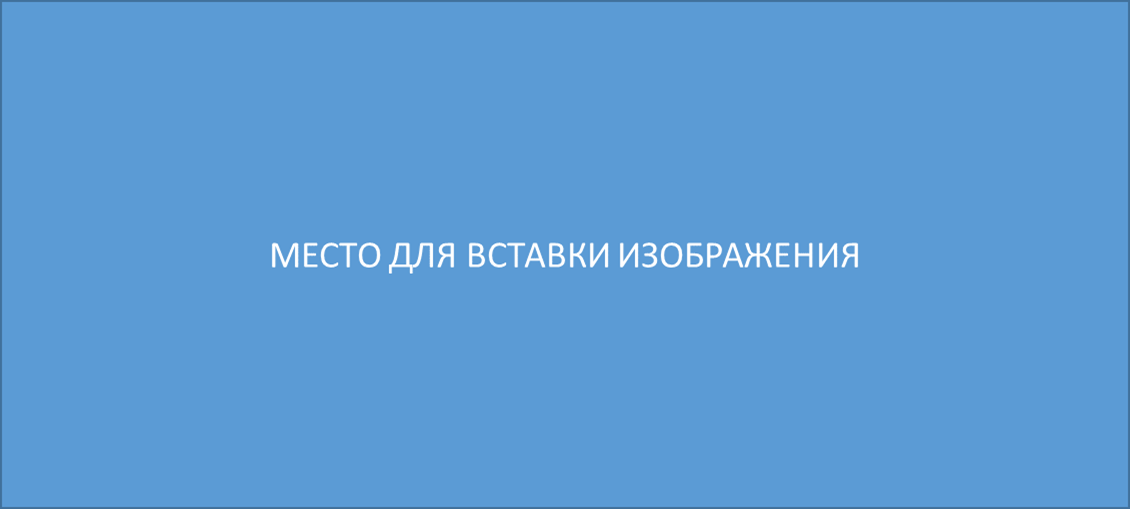 ТЕКСТ ОТВЕТА
ОТВЕТ
НАЗОВИ ФОРМУ ЗЕМНОЙ ПОВЕРХНОСТИ
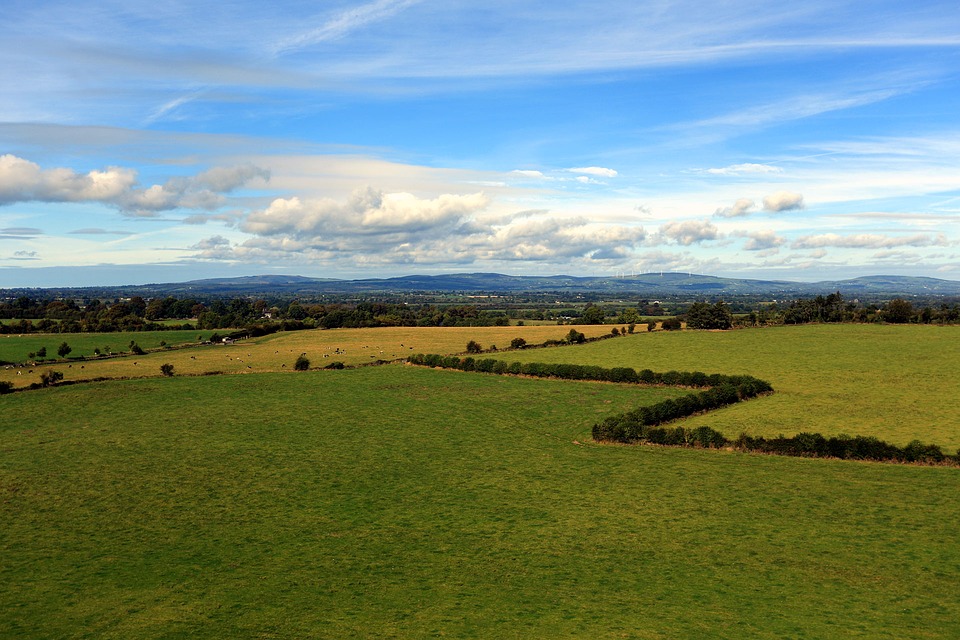 РАВНИНА
ОТВЕТ
НАЗОВИ ФОРМУ ЗЕМНОЙ ПОВЕРХНОСТИ
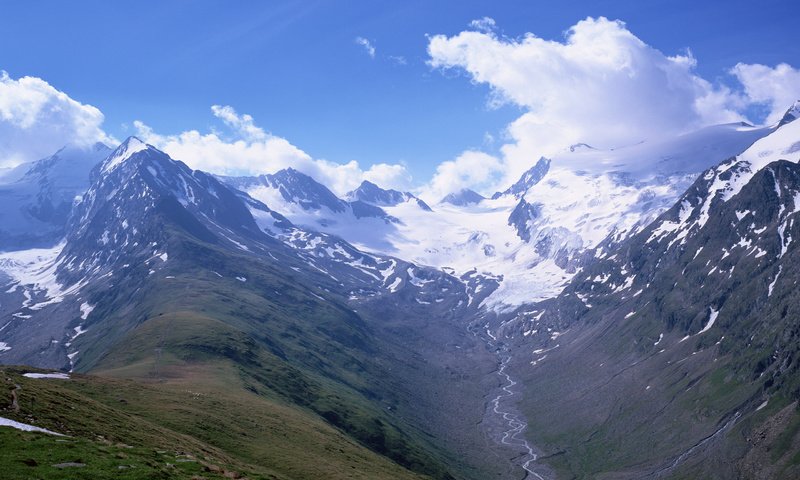 ГОРЫ
ОТВЕТ
КАК НАЗЫВАЮТСЯ ВОЗВЫШЕНИЯ НА РАВНИНАХ?
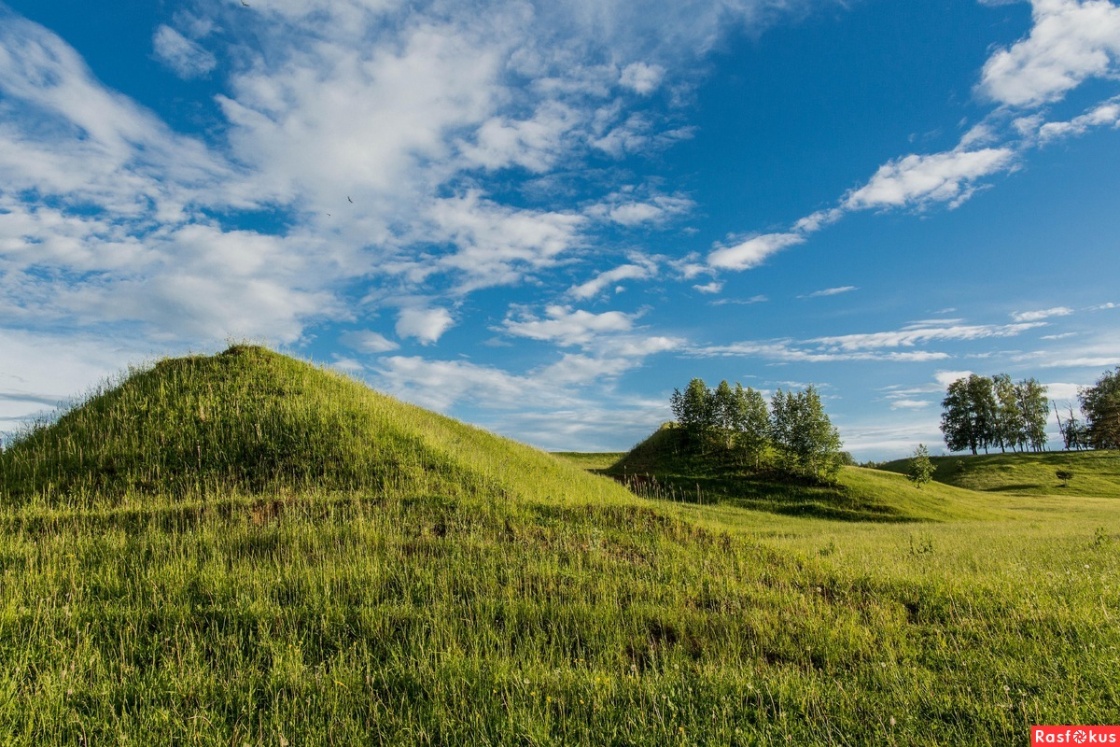 ХОЛМЫ
ОТВЕТ
КАК НАЗЫВАЮТСЯ УГЛУБЛЕНИЯ НА РАВНИНЕ С КРУТЫМИ СКЛОНАМИ?
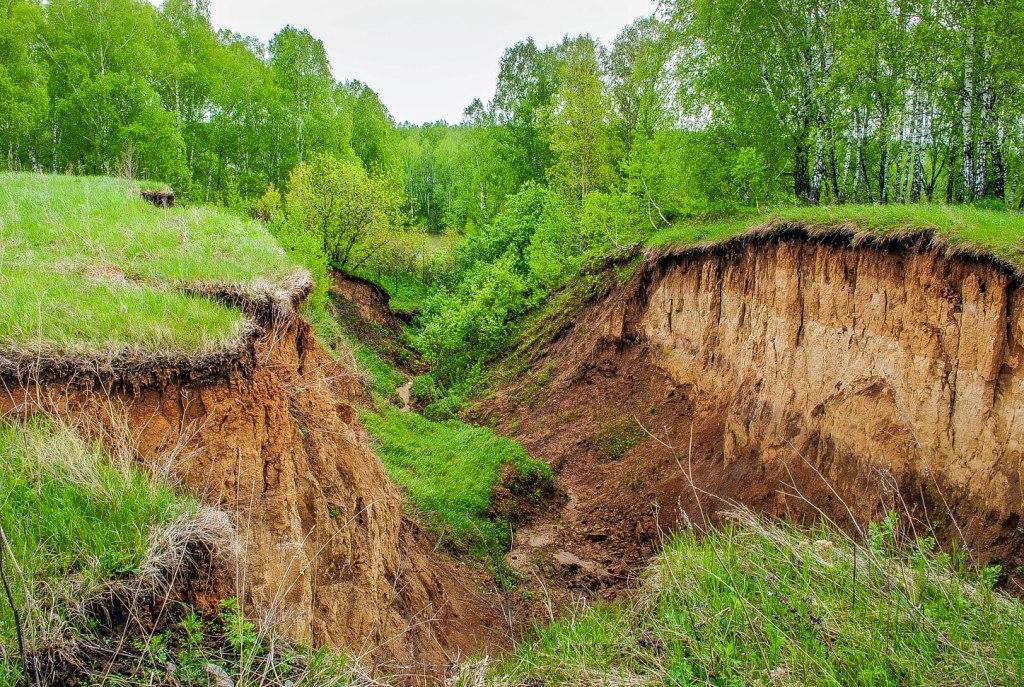 ОВРАГИ
ОТВЕТ
ВОПРОС
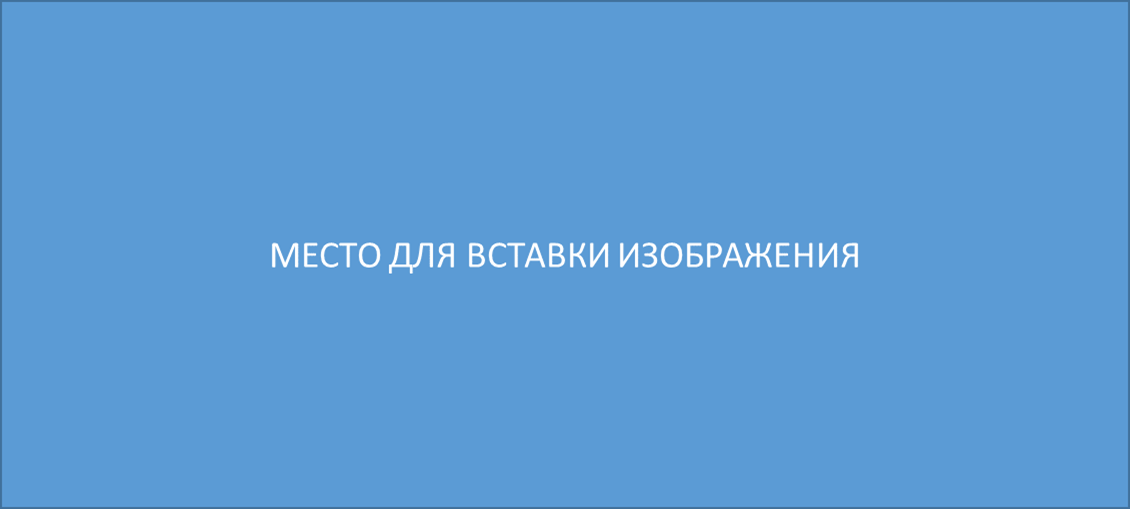 ТЕКСТ ОТВЕТА
ОТВЕТ
ВОПРОС
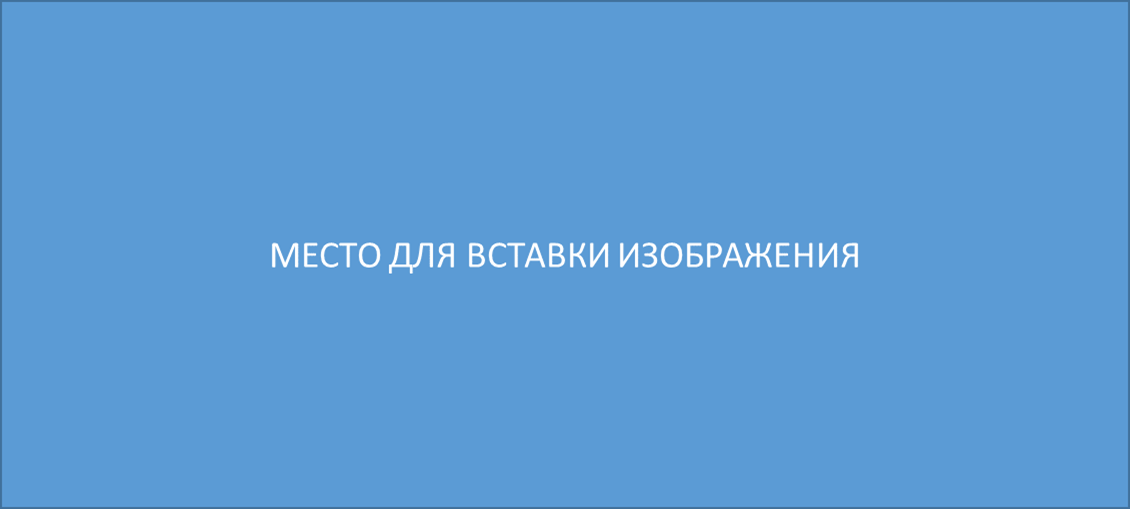 ТЕКСТ ОТВЕТА
ОТВЕТ
ВОПРОС
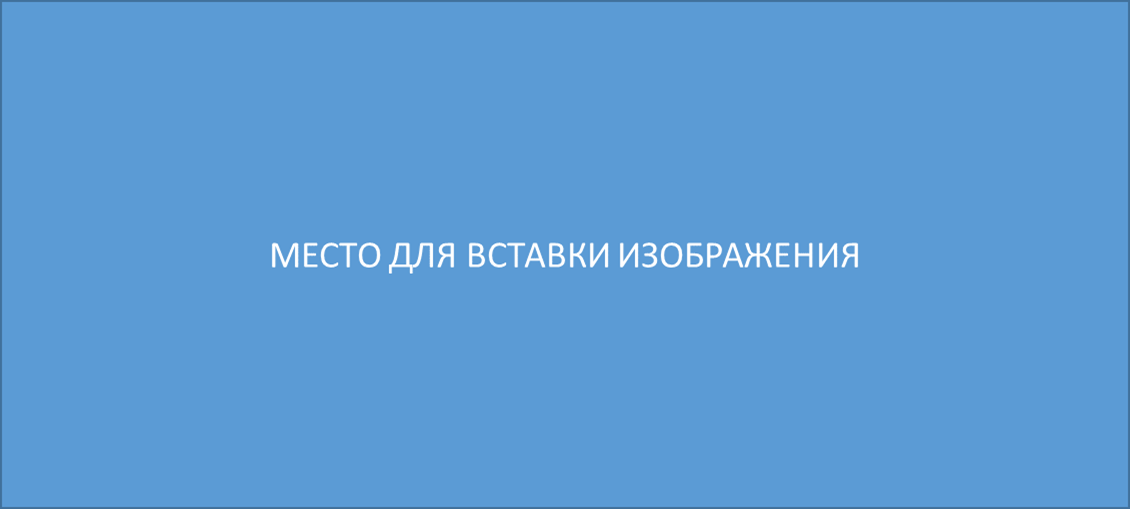 ТЕКСТ ОТВЕТА
ОТВЕТ
НАЗОВИ ВОДНОЕ БОГАТСТВО НАШЕЙ ПЛАНЕТЫ
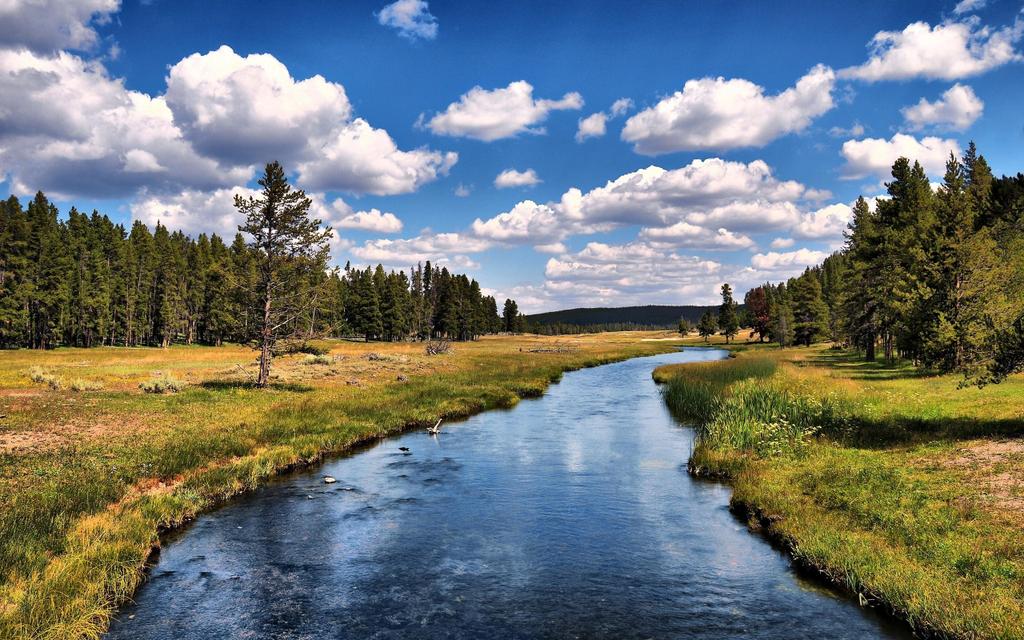 РЕКА
ОТВЕТ
КАК НАЗЫВАЕТСЯ НАЧАЛО РЕКИ?
ИСТОК
ОТВЕТ
КАК НАЗЫВАЕТСЯ МЕСТО, ГДЕ РЕКА ВПАДАЕТ В ОЗЕРО, МОРЕ ИЛИ ДРУГУЮ РЕКУ?
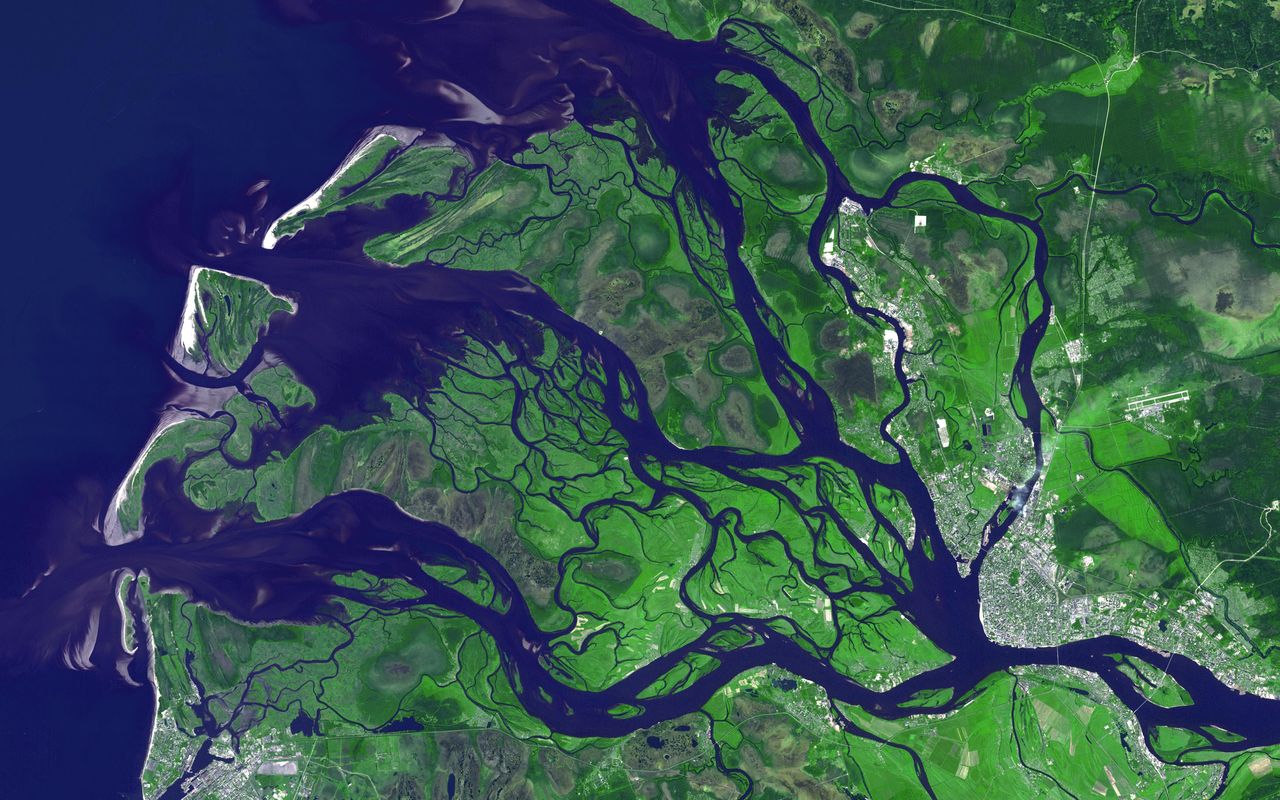 УСТЬЕ
ОТВЕТ
КАК НАЗЫВАЕТСЯ УГЛУБЛЕНИЕ, ПО КОТОРОМУ ТЕЧЁТ РЕКА?
РУСЛО
ОТВЕТ
ВОПРОС
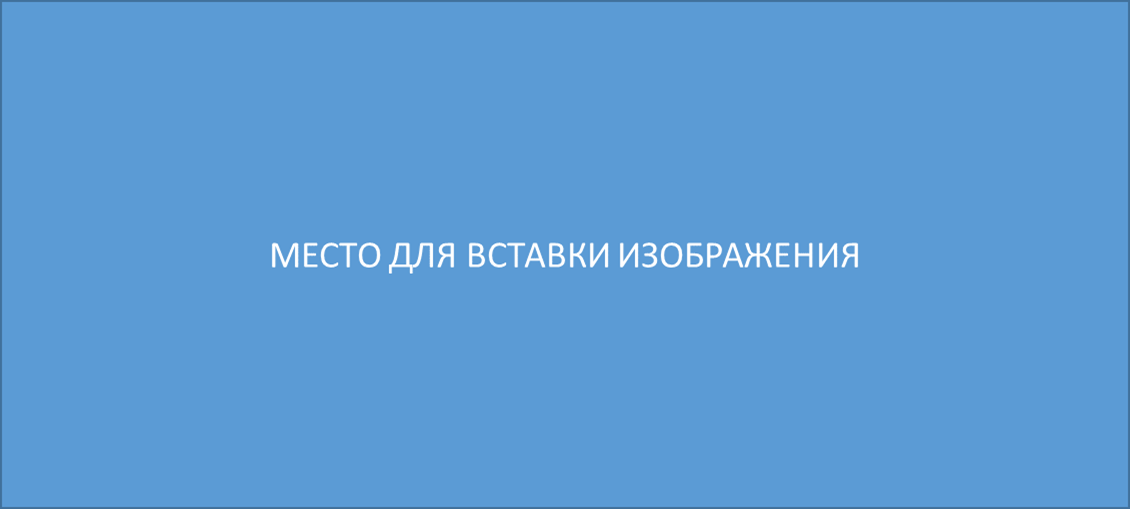 ТЕКСТ ОТВЕТА
ОТВЕТ
ВОПРОС
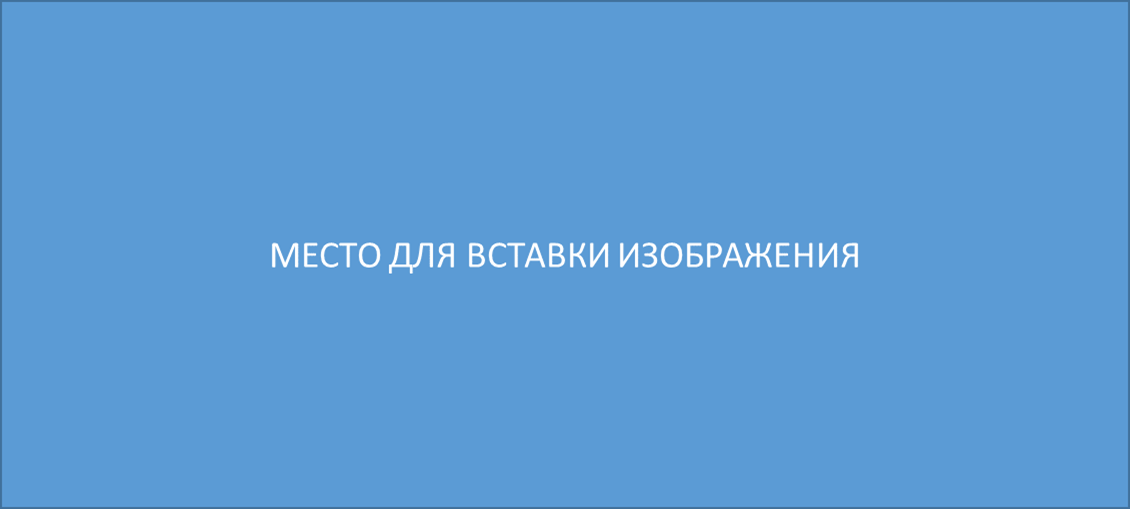 ТЕКСТ ОТВЕТА
ОТВЕТ
ВОПРОС
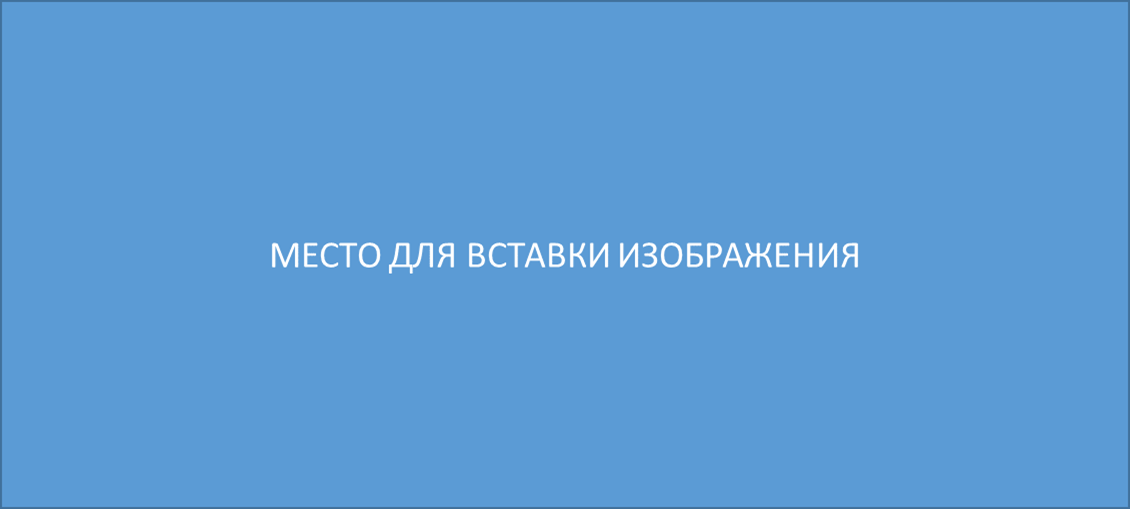 ТЕКСТ ОТВЕТА
ОТВЕТ
СИМВОЛ НАШЕЙ РОДИНЫ
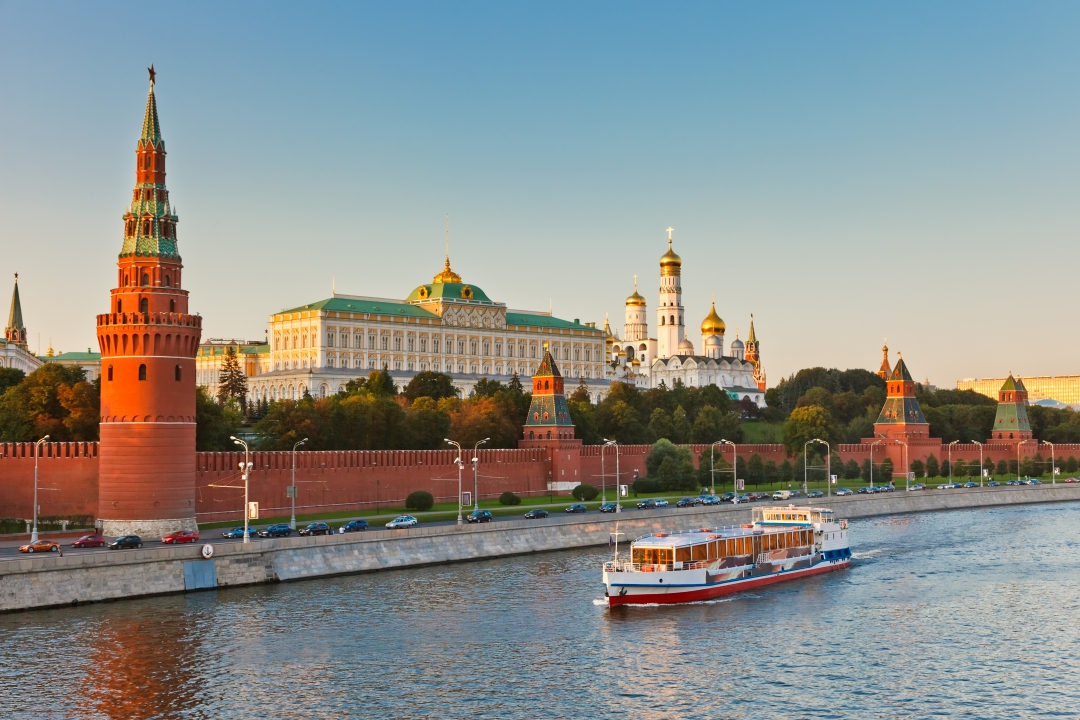 МОСКОВСКИЙ КРЕМЛЬ
ОТВЕТ
КАК НАЗЫВАЕТСЯ БАШНЯ С КУРАНТАМИ В МОСКОВСКОМ КРЕМЛЕ?
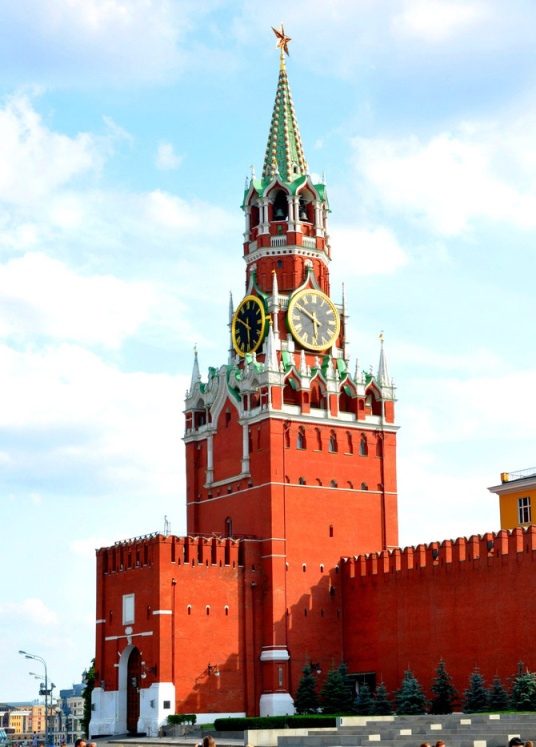 СПАССКАЯ БАШНЯ
ОТВЕТ
НАЗОВИ ХРАМ, РАСПОЛОЖЕННЫЙ НА КРАСНОЙ ПЛОЩАДИ
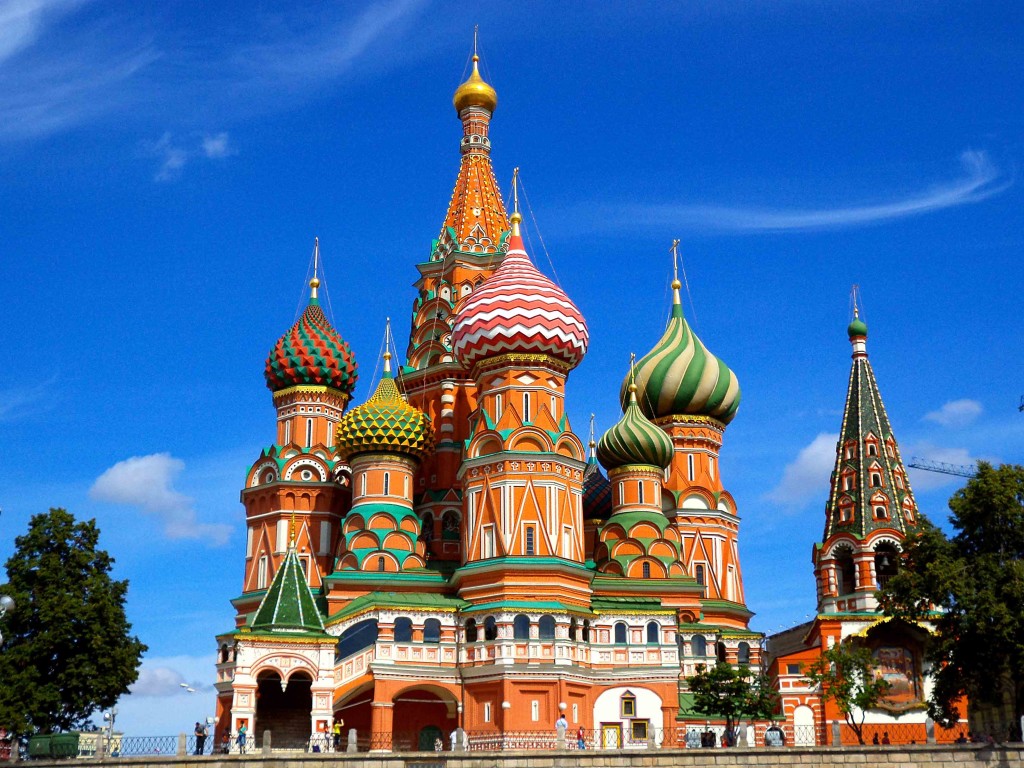 ХРАМ ВАСИЛИЯ БЛАЖЕННОГО
ОТВЕТ
ГДЕ РАСПОЛАГАЕТСЯ РЕЗИДЕНЦИЯ ПРЕЗИДЕНТА РОССИИ?
В МОСКОВСКОМ КРЕМЛЕ
ОТВЕТ
ВОПРОС
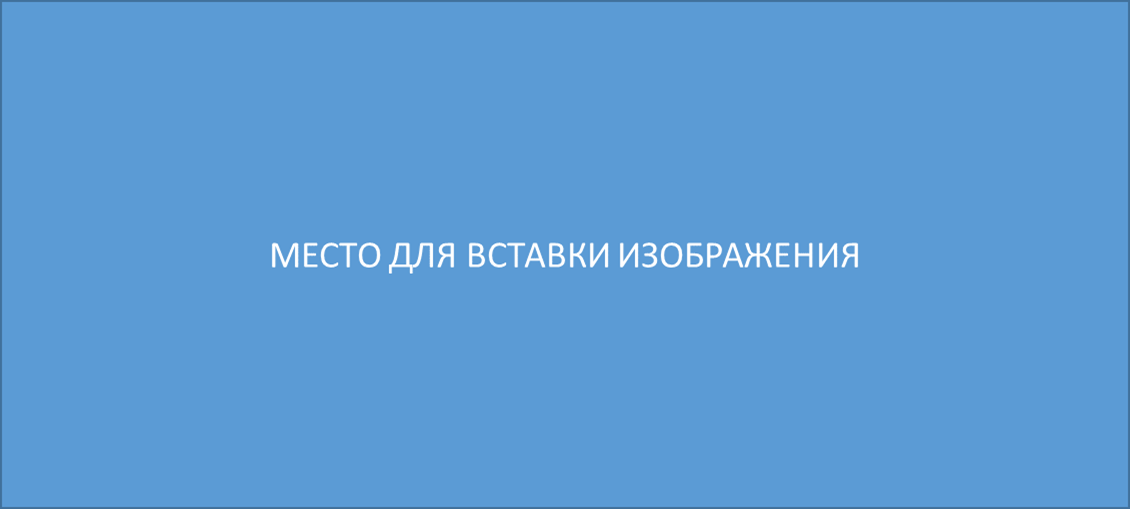 ТЕКСТ ОТВЕТА
ОТВЕТ
ВОПРОС
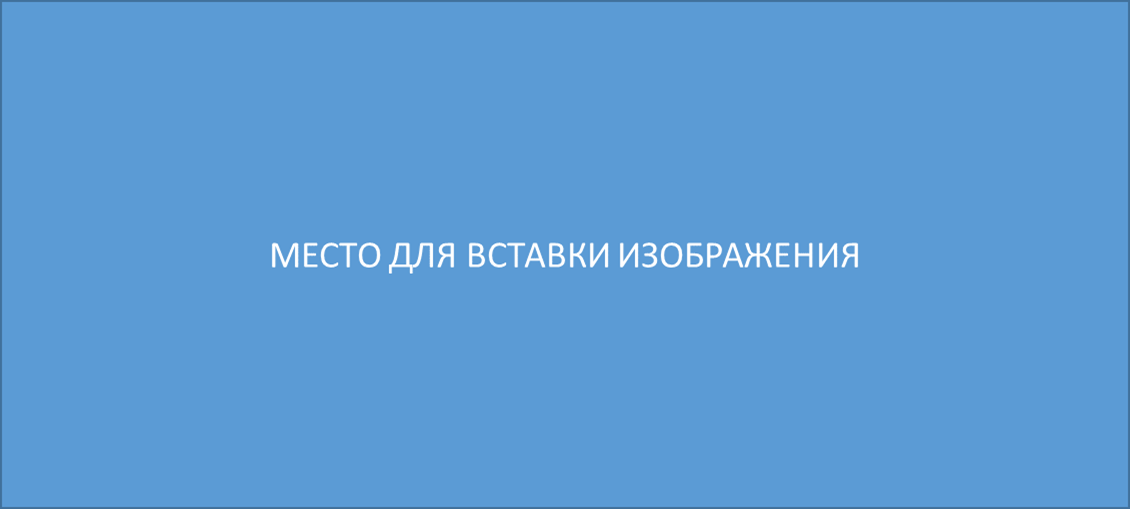 ТЕКСТ ОТВЕТА
ОТВЕТ
ВОПРОС
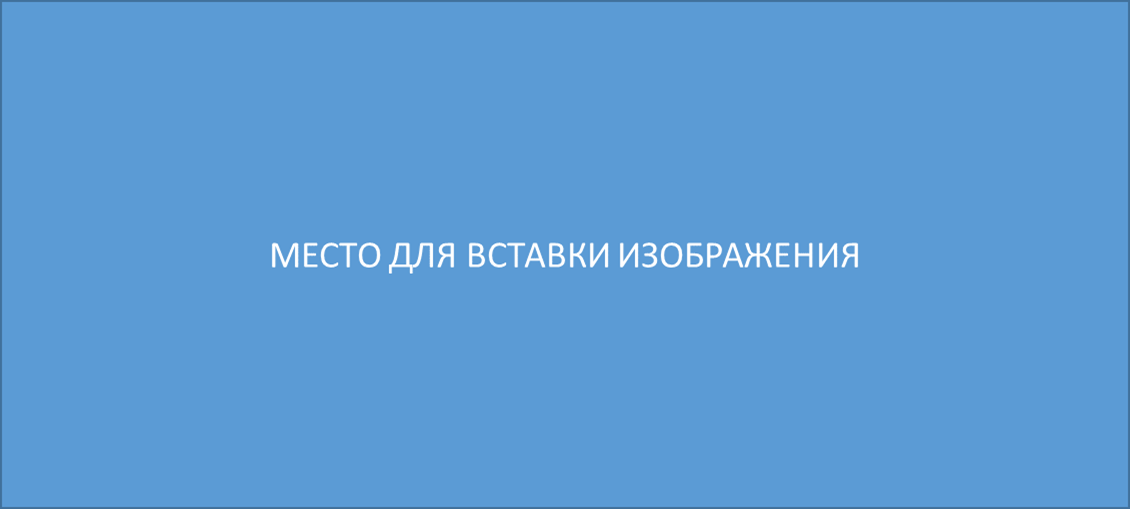 ТЕКСТ ОТВЕТА
ОТВЕТ
КАК НАЗЫВАЕТСЯ ГОРОД, РАСПОЛОЖЕННЫЙ НА РЕКЕ НЕВЕ?
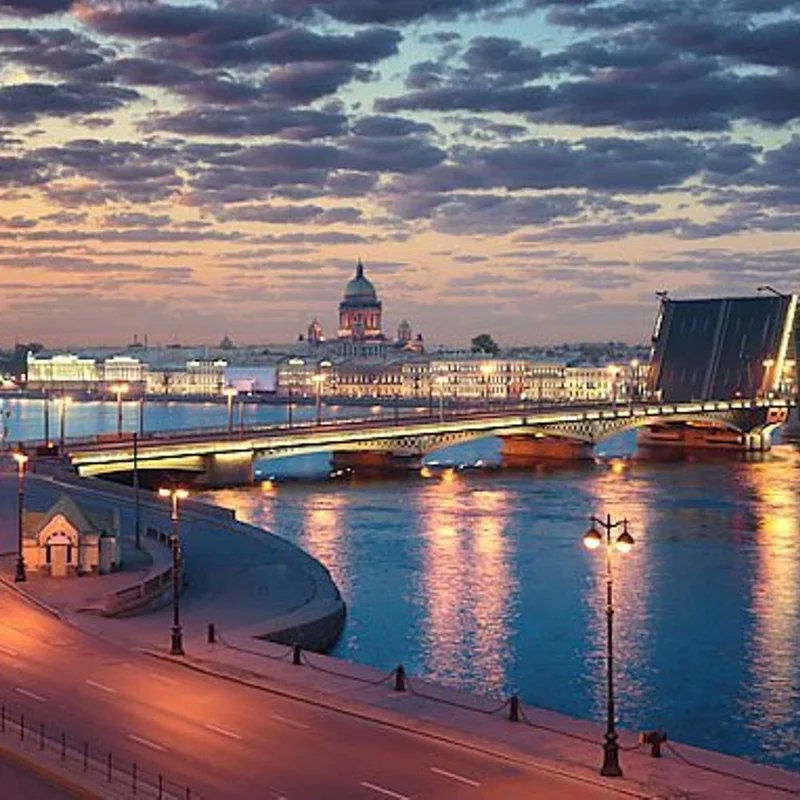 САНКТ-ПЕТЕРБУРГ
ОТВЕТ
КТО ОСНОВАЛ ГОРОД САНКТ-ПЕТЕРБУРГ?
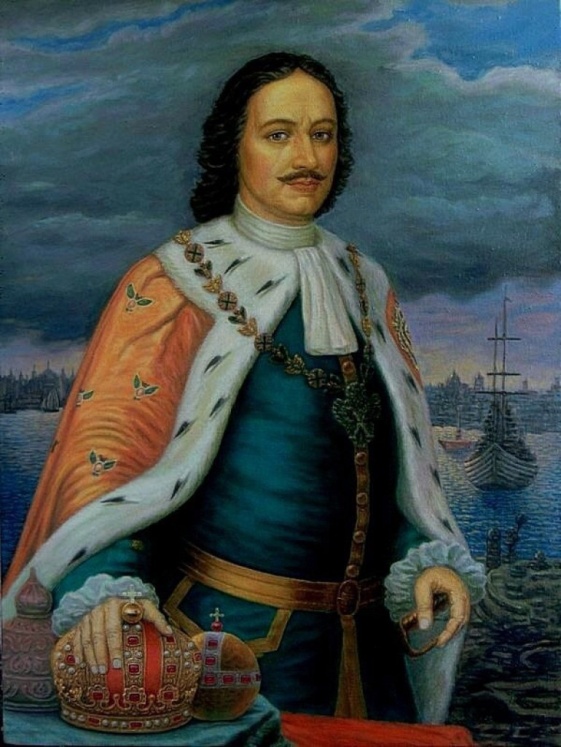 ПЁТР ПЕРВЫЙ
ОТВЕТ
НАЗОВИТЕ ДОСТОПРИМЕЧАТЕЛЬНОСТЬ САНКТ-ПЕТЕРБУРГА. (ЗДЕСЬ ЖИЛИ РУССКИЕ ЦАРИ)
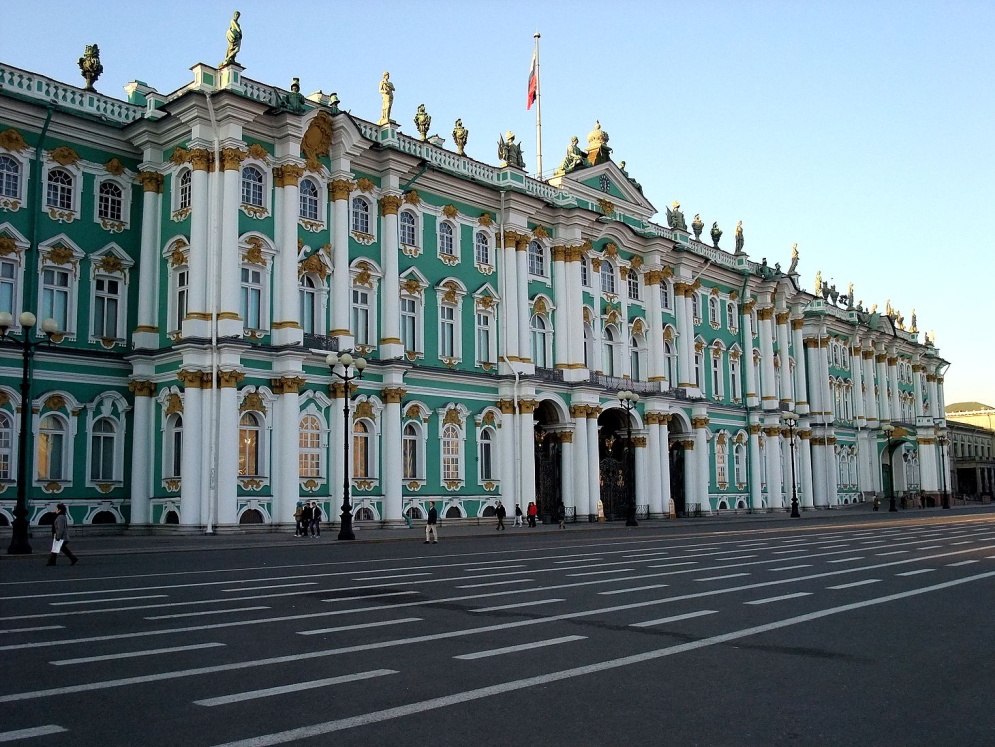 ЗИМНИЙ ДВОРЕЦ
ОТВЕТ
НАЗОВИТЕ ДОСТОПРИМЕЧАТЕЛЬНОСТЬ  САНКТ-ПЕТЕРБУРГА. ЗДЕСЬ ПРОИСХОДИЛИ И ПЫШНЫЕ ТОРЖЕСТВА, И ДРАМАТИЧЕСКИЕ СОБЫТИЯ.
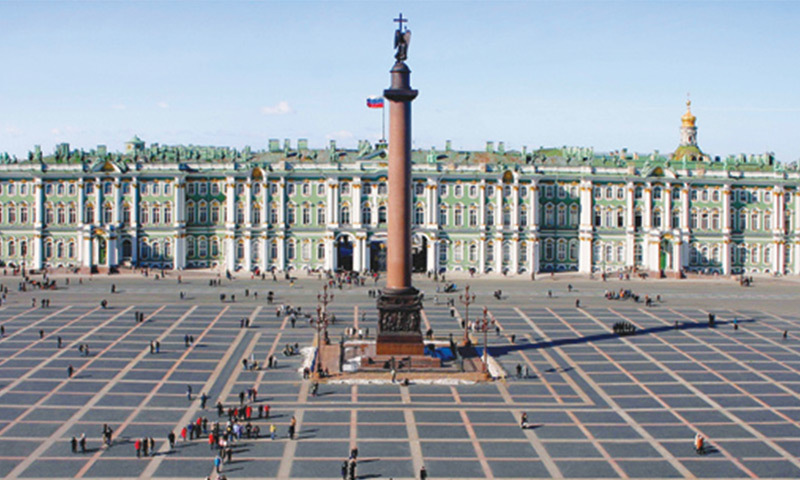 ДВОРЦОВАЯ ПЛОЩАДЬ
ОТВЕТ
ВОПРОС
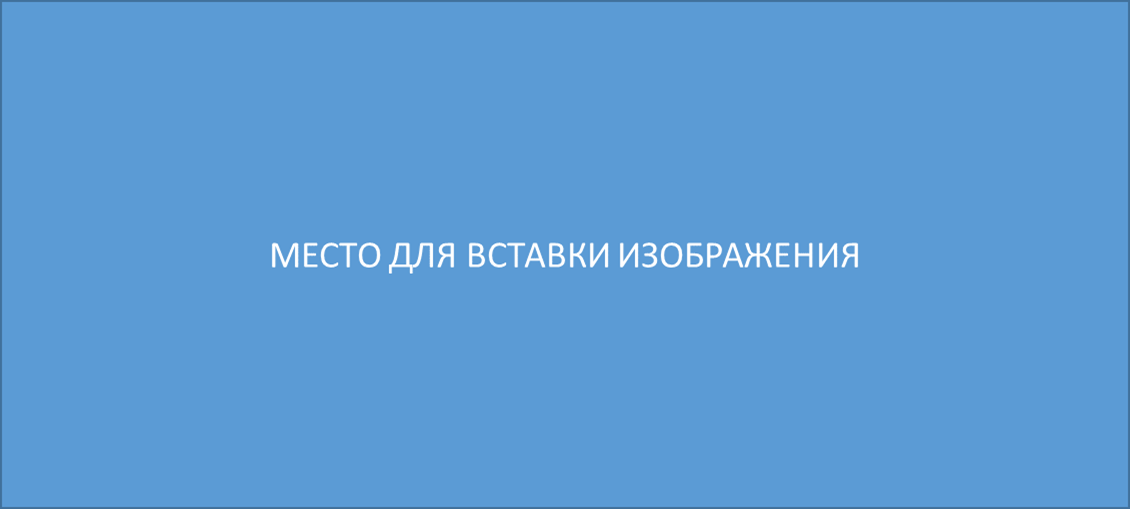 ТЕКСТ ОТВЕТА
ОТВЕТ
ВОПРОС
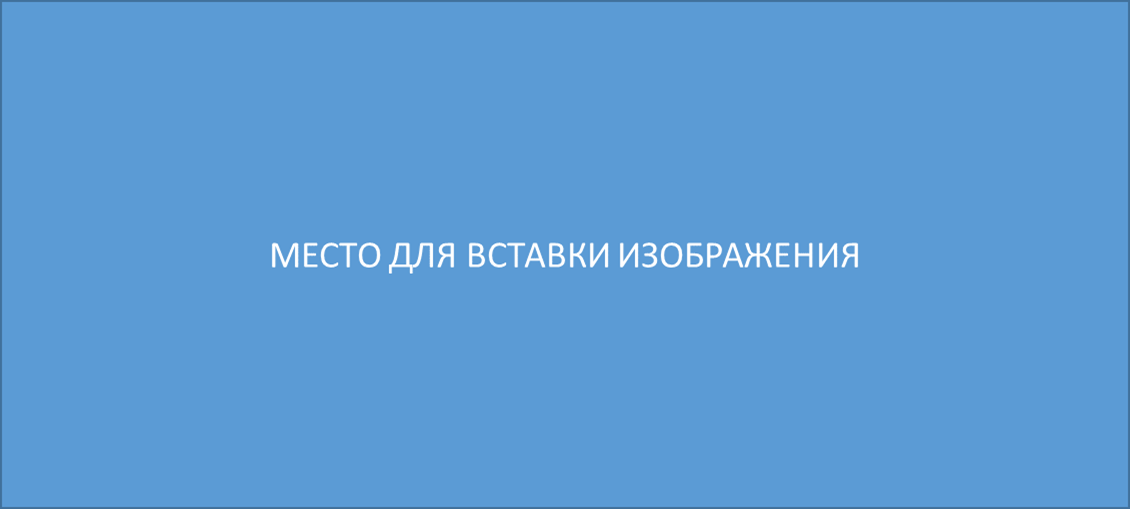 ТЕКСТ ОТВЕТА
ОТВЕТ
ВОПРОС
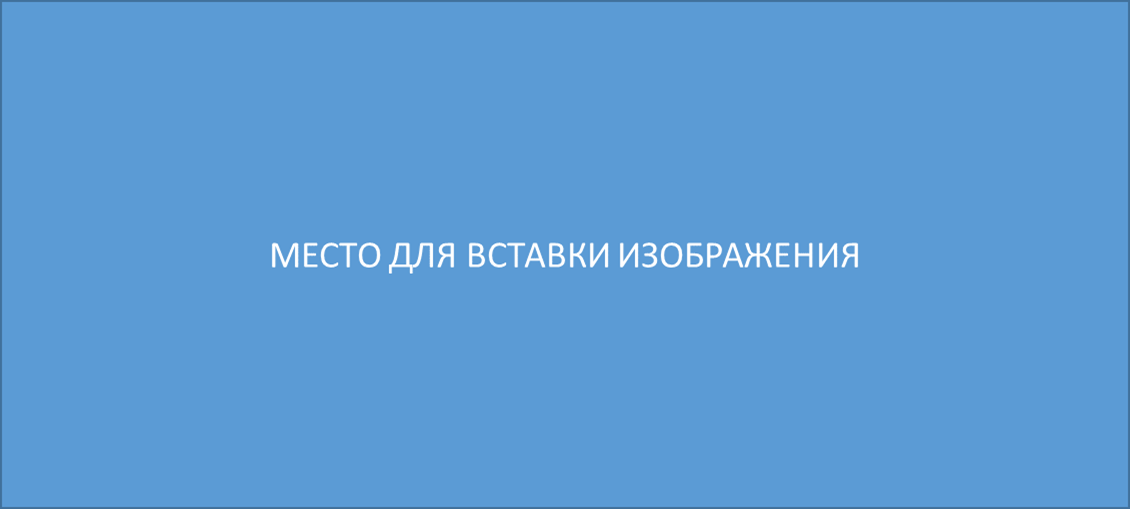 ТЕКСТ ОТВЕТА
ОТВЕТ